Притча            о трещине в  кувшине
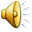 Жила-была пожилая китайская женщина , у которой было два больших  кувшина.
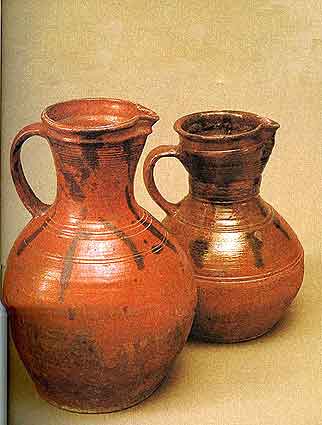 Они свешивались по концам коромысла, лежащего у неё на плече.У одного из них была трещина, в то время как другой был безупречным и всегда вмещал в себя полную порцию воды.
В конце длинного пути от реки к дому старой женщины кувшин с трещиной всегда оставался заполненным лишь наполовину.В течение двух лет это происходило каждый день: старая женщина приносила домой всегда только полтора кувшина воды.
Безупречно целый кувшин был очень горд своей работой, а бедный кувшин с трещиной стыдился своего недостатка и был расстроен, что он может делать только половину того, для чего он был сделан.
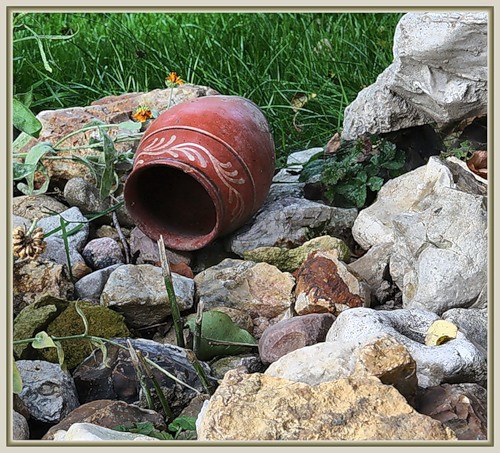 Спустя два года, которые, казалось, убедили его в бесконечной собственной непригодности, кувшин обратился к старой женщине:“Мне стыдно из-за моей  трещины, из которой всю дорогу к твоему дому всегда бежит вода.“
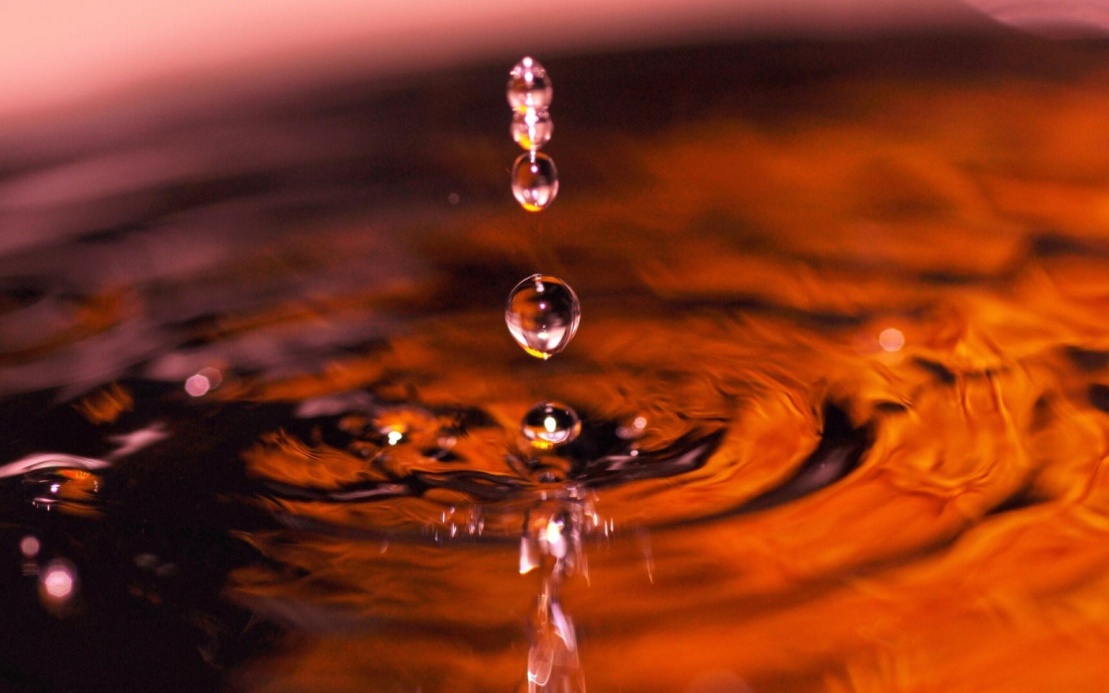 Старая женщина усмехнулась. «Ты заметил, что на твоей стороне дорожки растут цветы, а на стороне другого кувшина  - нет ?              На твоей стороне дорожки я посеяла семена цветов, потому что знала о твоём недостатке. Так что ты  поливаешь  их каждый день, когда мы идём домой.
Два года подряд я могла срезать эти чудесные цветы и украшать ими стол. Если бы ты не был таким, какой ты есть, то этой красоты не было бы и она не оказывала бы чести нашему дому».
У каждого из нас есть свои совсем особые странности и недостатки.Но есть особенности и трещины, которые делают нашу жизнь столь интересной и достойной.Просто нужно каждого воспринимать таким, какой он есть, и видеть в нём хорошее.
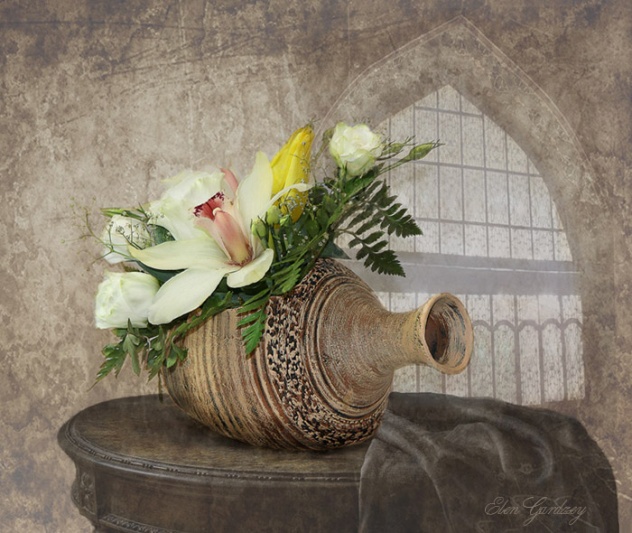 Итак  , дорогие друзья с трещинкой в кувшине! Радуйтесь жизни , чудесным дням и не забывайте насладиться запахом цветов на вашей стороне тропинки.